Impacts du blocus économique et des mesures coercitives unilatérales
Crime de lèse humanité contre le  Venezuela
Sanctions:
Mesures 
coercitives unilatérales
Les Ordres exécutifs de Donald Trump ferment le cycle ouvert en décembre  2014 avec l’approbation par le Congrès des Etats-Unis de la « Loi de défense des Droits de l’Homme et de la société civile au Venezuela » et l’Ordre exécutif N° 13692 de mars 2015, connu comme Décret Obama, qui  définit le Venezuela comme une « menace inusuelle et extraordinaire » pour la sécurité nationale et la politique extérieure des Etats-Unis.

Au total, depuis mars 2015, les Etats-Unis ont émis six décrets exécutifs qui pénalisent et punissent le Venezuela, notamment sur les aspects financiers et pétroliers, et qui se traduisent par un blocus de facto contre l’économie vénézuélienne

Avec cet ensemble d’instruments légaux, le Gouvernement des Etats-Unis a légalisé sa politique d’intervention directe dans la souveraineté et les affaires intérieures du Venezuela et a intensifié sa persécution contre le gouvernement et l’économie du Venezuela.

Jusqu’à début 2019, le chemin de l’agression économique s’est pavé  progressivement d’innombrables mesures administratives – en particulier du Département du Trésor des Etats-Unis, à travers le Bureau de contrôle d’actifs (OFAC), et du système financier international, qui punit et persécute les activités économiques, les finances et le commerce international du Venezuela.
Le 24 août 2017, l’administration Trump a émis l’Ordre exécutif N° 13808 par lequel il a imposé un ensemble de mesures coercitives  et unilatérales contre l’économie et les finances de la République bolivarienne du Venezuela. 

Les mesures visent des opérations financières depuis ou vers le Venezuela et interdisenit au système financier mondial de participer à toute opération d’achat, de vente, de négociation ou de renégociation de la dette souveraine du Venezuela, ainsi qu’à toute opération concernant la dette de la compagnie pétrolière nationale PDVSA.  Le décret refuse également à des filiales de PDVSA – comme l’entreprise CITGO, dont le siège est aux Etat Unis – de rapatrier des bénéfices vers l’Etat vénézuélien

Depuis Donald Trump a signé quatre décrets supplémentaires qui punissent l’économie vénézuélienne:
a.- L’ordre exécutif N° 13827 de mars 2018 contre la cryptomonnaie Petro.
b.- L’Ordre exécutif N° 13835, de mai 2018 contre les créances et autres opérations du Venezuela.
c.- L’Ordre exécutif N° 13850, de novembre 2018 contre les opérations de commercialisation d’or  du Venezuela.
d.- L’Ordre exécutif N° 13857, du 28 janvier 2019, qui décrète le blocus – gel des actifs de PDVSA (CITGO) aux Etats-Unis.
“L’application de mesures coercitives unilatérales contre un  Etat souverain constitue une violation flagrante du Droit international
Il s’agit d’une  vieille pratique des Etats Unis, qui pendant la Première guerre mondiale, par la « Loi de commerce avec l’ennemi »  de 1917,  a restreint et pénalisé toute activité commerciale avec les pays qui étaient en «conflit militaire » avec les Etats Unis.
 
Dans les faits, les actions punitives contre le Venezuela supposent l’application du même modèle interventionniste appliqué avec une particulière  intensité contre Cuba en 1962; contre le Chili entre 1970 et 1973; contre le Nicaragua à partir de 1979; contre l’Iran et l’Irak depuis les années 1980, contre plusieurs pays d’Afrique pendant plusieurs décennies et plus récemment, contre la Syrie, la Libye et la République démocratique de Corée, parmi d’autres nations.

Les mesure punitives contre les finances et le commerce de nations souveraines cherchent à  mettre en place un siège économique visant à produire un collapsus social dans le pays cible, ouvrant la voie au renversement de gouvernements non dociles à Washington et à leur substitution par des secteurs aliénées aux intérêts des Etats Unis.

Dans le cas du Venezuela, comme l’ont affirmé dans diverses déclarations les plus hautes autorités des Etats Unis, il s’agit de refuser des ressources économiques, de perturber les activités financières et d’empêcher le libre exercice des activités commerciales, y compris  l’accès aux aliments, à des médicaments et des produits de base, jusqu’à provoquer un chaos de nature humanitaire au Venezuela.

Le scénario de l’intervention directe au Venezuela se déroule  sous le prétexte de l’existence d’une prétendue « crise humanitaire » qui déséquilibrerait l’hémisphère et exigerait une réponse internationale fondée sur des doctrines interventionnistes comme le dénomme  « droit de protéger » et autres élaborations discursives non fondées sur le Droit international.
“La campagne de pression contre le Venezuela fonctionne. 
Les sanctions financières que nous avons imposées (…) ont obligé le Gouvernement à commencer à tomber en default, tant pour la dette souveraine que pour la dette de PDVSA, sa compagnie pétrolière 
Et ce que nous voyons (…) est un collapse économique total au Venezuela. Donc notre politique fonctionne, notre stratégie fonctionne et nous la maintiendrons».
“Nous devons envisager ceci comme une agonie, comme une tragédie qui va se poursuivre jusqu’au dénouement final (…) et si nous pouvons faire quelque chose pour l’accélérer, nous devons le faire, mais nous devons le faire en sachant que ceci aura un impact sur des millions de personnes qui ont déjà des difficultés pour trouver des aliments et des médicaments (…), Nous ne pouvons pas le faire et prétendre qu’il n’y aura pas d’impact, nous avons une décision à prendre qui est dure, 
la fin souhaitée justifie cette sévère punition.”
Declaration du Département d’Etat  des Etats Unis / 9 janvier 2018.
William Brownfield, ex Embajador des Etats Unis au Venezuela / 12 octobre 2018.
« Le blocus de l’accès aux aliments et aux médicaments pour le peuple vénézuélien constitue dans les faits un délit de lèse humanité. »
La reconnaissance par les autorités des Etats-Unis confirme la dénonciation systématique du Venezuela devant la communauté internationale.

1.- Les mesures coercitives et unilatérales,  nommées « sanctions », constituent dans les faits un blocus de l’économie, des finances et du commerce international du Venezuela et ont pour but de déstabiliser la démocratie et de produire au Venezuela un « changement de régime » . 

2.- Le blocus économique et financier obstrue l’accès du Venezuela à des aliments, des médicaments, des produits de base et au financement international, ce qui a impacté l’activité économique du Venezuela depuis 2015, en portant sévèrement préjudice au peuple vénézuélien 

3.- Le blocus économique et financier  viole le  Droit international public, la Charte des Nations Unies, le Droit humanitaire et les principes qui gouvernent le comportement des Etats dans le cadre su système international.

4.- Par ses terribles effets sur la population,  par les pénuries économiques qu’il produit et par son impact sur la vie sociale et sur la santé du peuple vénézuélien, le blocus économique et financier est – selon les affirmations du Rapporteur des Nations Unies pour un ordre démocratique durable,  Alfred de Zayas, dans son rapport au Conseil des Droits de l’Homme de l’ONU -  un acte conscient de violation massive des droits de l’homme du peuple vénézuélien et doit être considéré un délit de lèse humanité.
Actions appliquées contre les finances du Venezuela
Effets du blocus économique et financier
Interdiction de transactions concernant des instruments de la dette souveraine et des instruments de la dette de  PDVSA.
 Gel des actifs aux Etats-Unis de l’entreprise CITGO, propriété de l’Etat vénézuélien
 Clôture des comptes appartenant à des institutions et à des entreprises vénézuéliennes dans les banques et autres institutions financières internationales.
 Actions judiciaires auprès de tribunaux étrangers visant à confisquer des actifs vénézuéliens, en particulier ceux de la compagnie pétrolière vénézuélienne.
Refus du système financier international à faire des transactions financières depuis ou vers le Venezuela, ou retard dans le traitement des transactions financières. 
Gel et rétention de fonds vénézuélien, de l’or et autres actifs.
 Imposition d’amendes, pénalités et autres mesures administratives pour augmenter le coût des transactions du Venezuela. 
Saisie des chargements d’aliments.
 Refus des compagnies pharmaceutiques transnationales  d’envoyer des médicaments achetés par le Venezuela. 
Blocus de l’envoi et saisie de chargements d’aliments par des gouvernements hostiles au Venezuela. 
Clôture des comptes de Missions diplomatiques du Venezuela empêchant ainsi l’activité normale du service extérieur.
La persécution contre les activités de PDVSA a  impliqué pour l’industrie pétrolière vénézuélienne des pertes chiffrées en millions et a provoqué des effets graves sur les activités opérationnelles de l’industrie.
Le blocus a induit une chute de l’activité économique interne et du commerce international du Venezuela .
 Il a provoqué le renchérissement des devises en favorisant les attaques spéculatives contre la monnaie vénézuélienne.
 Le blocus a produit la pénurie dans des secteurs essentiels de l’économie comme les aliments, les médicaments et des produits essentiels pour l’industrie.
L’agression économique a encouragé la fuite de capitaux. 
 Le refus de crédit, le blocus financier et l’augmentation du coût du crédit international a entraîné des pertes financières colossales pour la République bolivarienne du Venezuela. .
Impact du blocus contre le Venezuela
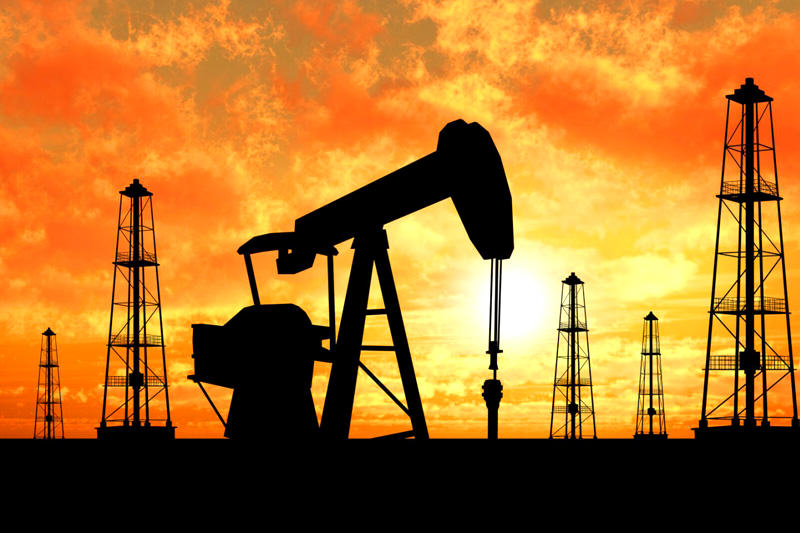 Pertes globales pour l’économie  
Août 2017- Décembre 2018
23.238 MM $
Valeur des actifs gèles aux Etats-Unis
30.000 MM $
Impacts du blocus sur les finances
(Août 2017 - Octobre 2018.  En millions de $)
1.100
Pertes financières directes
1.200
1.300
631
Montant en or dans la Banque d’Angleterre
Pertes financières indirectes en titres de la dette souveraine
Montant retenu par  Euroclear
476
150
Augmentation des coûts d’importation d’aliments
Montant  concerné par le blocus de comptes
Impact du blocus sur le secteur pétrolier
(Ago. 2017 - Oct. 2018)
17.000
MM $
Chute des apports à la nation
3.000
MM $
20.000
MM $
Coût de l’approvisionnement du marché intérieur
Chute des revenus
500.000
b/d
400.000
b/d
Retard des investissements dans la ceinture de l’Orénoque
Chute de la production
Impact sur le secteur alimentaire
Disponibilité nationale d’aliments 
2015-2018
(en millions de tonnes par an)
Le blocus économique contre le Venezuela a porté des préjudices graves à la disponibilité d’aliments pour le peuple vénézuélien.
En termes de quantité d’aliments – le Venezuela n’a pas reçu 3 millions 930 tonnes métriques d’aliments en 2016 et 6 millions 150 mille tonnes métriques additionnelles en 2017.
.
La disponibilité d’aliments en 2018  a été inférieure de 20%  à celle de 2015.  Cette réduction a crée une baisse dans le patron de consommation alimentaire  en kilocalories,  que pendant les 4 dernières années a baissé de 39%.  La disponibilité de protéines a chuté de presque la moitié dans la même période.
14,6
14,2
13,4
12,9
Impacts sur les indicateurs nutritionnelles
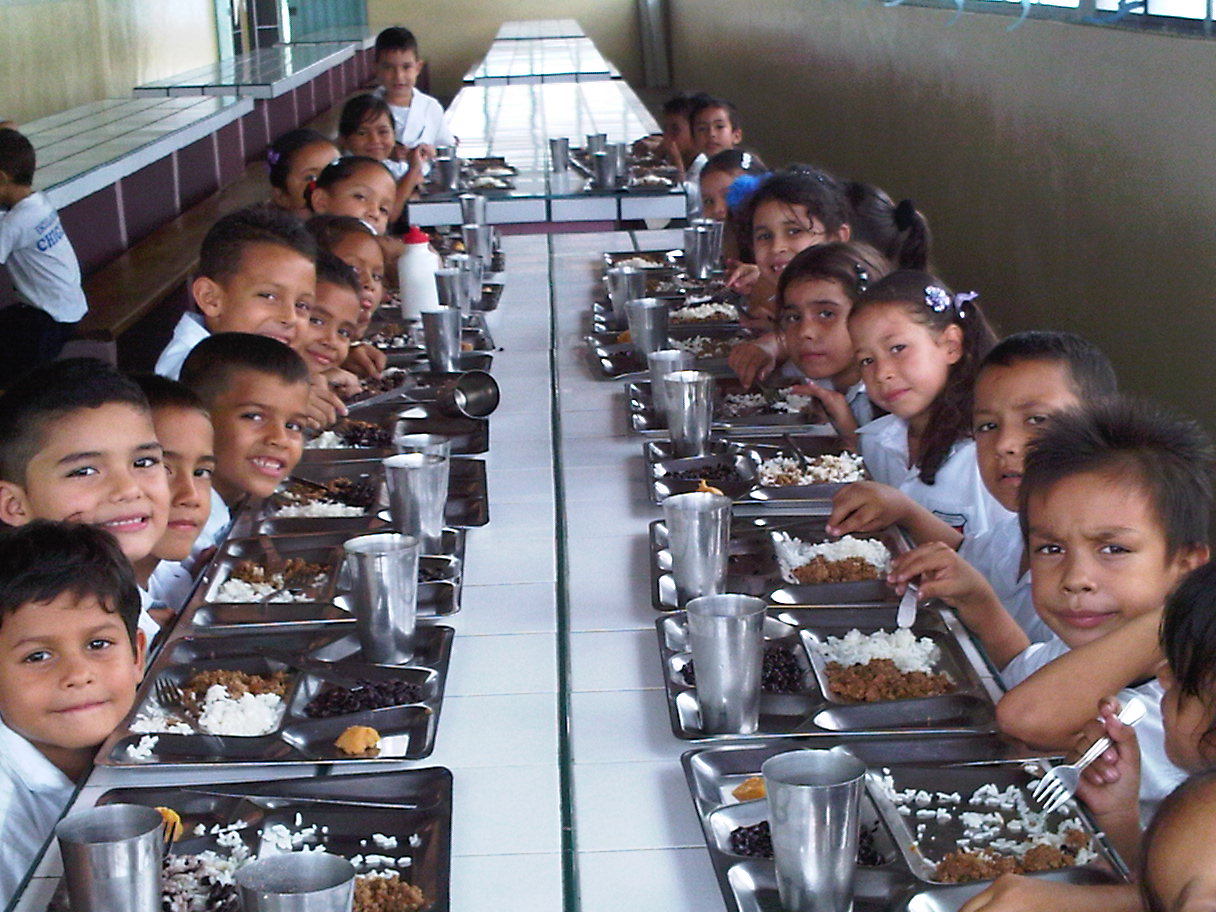 Indicateur de sous-alimentation, l’indicateur FAO-ONU, a presque doublé entre 2015 et 2017 par rapport à la période précédente, situant le Venezuela dans la catégorie de « risque alimentaire modérément bas », inversant ainsi les importants  succès en réduction de la faim de la décennie précédente.

En raison de la chute de la disponibilité d’aliments, la prévalence de la dénutrition infantile a dépassé 5% de la population infantile en 2017.  Le blocus des Etats Unis a porté à 145.215 le nombre d’enfants souffrant de dénutrition  chronique en 2017.  La stratégie de créer de la douleur chez le peuple vénézuélien a provisoirement arrêté l’importante réduction  des indicateurs nutritionnelles réussie par le Venezuela, qui  avait conduit à la déclaration du Venezuela territoire libre de la faim
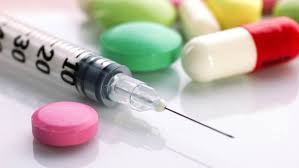 Impacts sur le secteur santé
Le principal objectif du  blocus en matière de santé a été de refuser l’accès du Venezuela à des matières premières, des médicaments, des équipements médicaux, dans le but de provoquer une crise des services de santé.  Dans cette perspective, les mesure coercitives unilatérales peuvent être mises en rapport avec les faits les plus rélevants de l’année 2017:

Blocus par la banque étatsunienne Citibank des fonds destinés à l’importation de  300.000 doses d’insuline, portant préjudice à plus de  450.000 patients.

Blocus de l’achat de 2 millions d’unités de traitement contre la malaria. Le laboratoire BSN Medical, basé en Colombie, s’est refusé à envoyer le médicament qui pourtant avait déjà été payé. Un peu plus tard l’entreprise qui a fait la transaction a été sanctionnée par les Etats Unis.  

Blocus par la banque suisse UBS des transactions du Venezuela avec l’Organisation panaméricaine de la Santé (OPS) destinées à l’achat de vaccins pour le programme d’immunisation 2017.  Ce fait a obligé le Venezuela et l’OPS à chercher des alternatives avec des banques d’autres pays, ce qui a entraîné un retard de quatre mois dans le programme d’immunisation.
Refus des transnationales pharmaceutiques Pfizer et Novartis à vendre des médicaments, des réactifs et des produits pour le traitement de maladies chroniques.  Parmi les médicaments dont l’achat par le Venezuela a été empêché se trouvent des médicaments pour le traitement de la maladie de Parkinson, des immunodépresseurs pour des personnes greffées et des réactifs et des produits pour les laboratoires.
 
La rétention de 1.200 millions de dollars de fonds vénézuéliens  par la société financière Euroclear  a empêché  l’achat programmé  d’un ensemble de médicaments et d’équipements  destinés aux services de santé du Venezuela.

Blocus des transactions financières destinées à l’achat d’immuno-dérivés et en particulier de gammaglobuline.

Blocus par la Banque de Santander en Espagne de transactions financières  destinées à l’achat de pièces de rechange pour des équipements nécessaires pour des interventions de chirurgie cardiovasculaire infantile.  Plus de 800 interventions programmées  à l’Hôpital de cardiologie infantile du Venezuela n’ont pas pu être réalisées parce que ces équipements n’avaient pas pu être achetés.
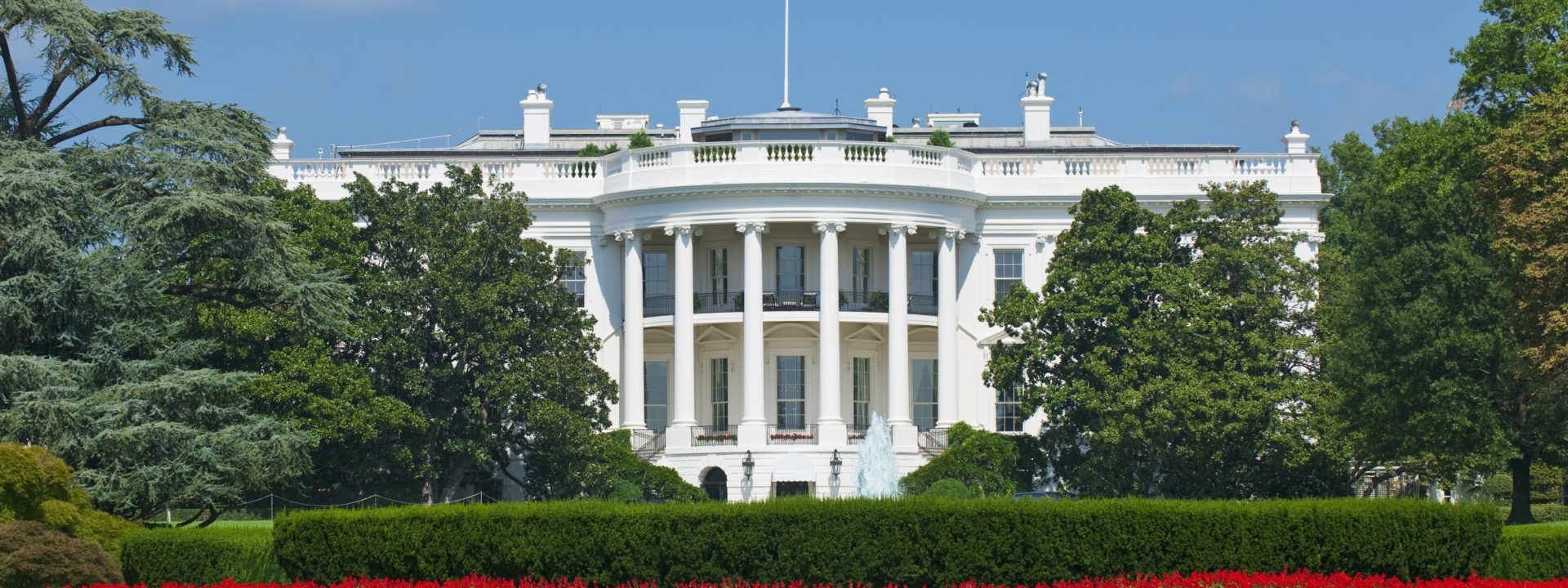 Vol des actifs du Venezuela
Le 28 janvier 2019, le gouvernement de  Donald Trump, par l’Ordre Exécutif 13857, a élargi les sanctions à  PDVSA.  En conséquence, tous les biens et  tous les intérêts de PDVSA sous juridiction des Etats Unis, d’une valeur estimée à 30 milliards de dollars, ont été bloqués.  Les citoyens étatsuniens en général ont interdiction de participer à des transactions avec cette société.

Dans ce décret exécutif, los Etats Unis reconnaissent l’auto-proclamé Juan Guaidó comme « Président du Venezuela par intérim » et modifient les dispositions antérieures afin de garantir que le Gouvernement légitime et constitutionnel de Nicolás Maduro  demeure la cible des sanctions.